Water, de blauwe draad door het Bal
Schakeldag 2024
Programma
Systematiek milieuregels Omgevingswet 
focus op indirecte lozingen en lozingsactiviteiten op een oppervlaktewaterlichaam

Beoordelingsregels Bkl

Decentrale afwegingsruimte
Water, de blauwe draad door het Bal
Systematiek milieuregels Omgevingswet
Systeem Bal voor MBA en lozingsactiviteiten
‘Opvolger’ Activiteitenbesluit,van inrichting naar MBA
A.h.w. ‘keur’ van RWS
Water, de blauwe draad door het Bal
Systeem Bal: aanwijzing MBA
Iedere paragraaf in Hst 3 Bal start met aanwijzing activiteit
Aanwijzing in drie stappen:
kernactiviteit (bv. proces of installatie)
functioneel ondersteunende activiteiten
uitzonderingen
Koppeling MBA en lozingsactiviteit (art. 3.1 Bal)
lozen op oppervlaktewater vanaf MBA is lozingsactiviteit
idem voor rechtstreekse lozing op RWZI
Water, de blauwe draad door het Bal
Systeem Bal: functioneel ondersteunende activiteit
Milieubelastende activiteiten die op dezelfde locatie worden verricht en de kernactiviteit functioneel ondersteunen

Functioneel ondersteunen is ruim begrip: in brede zin ten dienste staan aan de kernactiviteit

Criterium: zou de activiteit er zonder kernactiviteit zijn?
Water, de blauwe draad door het Bal
Voorbeeld uit de praktijk
Champignonteelt, lozing op gemeentelijk riool met beperkte capaciteit, overstort op bermsloot (1a)
Vergisting champignonresten plus aardappels (van buiten aangevoerd) 
Opslag aardappelen in de open lucht op een bodembeschermende voorziening
Lozing afstromend hemelwater vanuit opslag op sloot
Lozing afstromend hemelwater terreinverharding op sloot
Water, de blauwe draad door het Bal
Systeem Bal: vergunningplichten
Drie vormen van de aanwijzing (zowel voor MBA als lozingsactiviteit):
kernactiviteit en functioneel ondersteunende activiteiten
alleen de kernactiviteit
specifieke activiteit (voorbeeld: opslaan van schroot, lozen van koelwater)

Maatwerk landt in de vergunning
dus geen afzonderlijk maatwerkvoorschrift
Water, de blauwe draad door het Bal
Uitbreiding vergunningplicht complexe bedrijven
Omgevingsvergunning complexe bedrijven omvat ook alle functioneel ondersteunende activiteiten
Dus lozingen die voorheen onder H3 Activiteitenbesluit vielen, zijn weer vergunningplichtig

Richtingaanwijzer naar paragrafen in H4 is beperkt aangezet
Dus weinig algemene regels naast de omgevingsvergunning

Specifiek overgangsrecht voor vergunningvoorschriften: art. 8.1.7 IbOw
Diverse paragrafen van H4 Bal gelden als vergunningvoorschrift
O.a. kleinschalig en grootschalig tanken, wasstraat
Water, de blauwe draad door het Bal
Systeem Bal: specifieke zorgplicht
Specifieke zorgplicht geldt altijd
naast algemene regels
naast vergunningvoorschriften

'Vanzelfsprekende' maatregelen komen niet terug

Zo nodig invullen met maatwerkvoorschrift
Water, de blauwe draad door het Bal
Systeem Bal: specifieke zorgplicht
Specifieke zorgplicht houdt in ieder geval in dat:
alle passende preventieve maatregelen tegen milieuverontreiniging worden getroffen
de beste beschikbare technieken worden toegepast
geen significante milieuverontreiniging wordt veroorzaakt
alle passende maatregelen worden getroffen voor het voorkomen van ongewone voorvallen en de nadelige gevolgen daarvan
lozingen doelmatig kunnen worden bemonsterd
metingen representatief zijn en monsters niet worden verdund
meetresultaten op geschikte wijze worden geregistreerd, verwerkt en gepresenteerd
Water, de blauwe draad door het Bal
Beoordelingsregels Bkl
Beoordelingsregels in Bkl
Beoordelingsregels MBA (art. 8.9 Bkl)
milieuverontreiniging door de activiteit wordt geïntegreerd voorkomen of, wanneer dit niet mogelijk is, beperkt;
emissies in de lucht, het water en de bodem en het ontstaan van afval door de activiteit worden voorkomen of, wanneer dat niet mogelijk is, beperkt om een hoog niveau van bescherming van het milieu in zijn geheel te bereiken;
alle passende preventieve maatregelen tegen milieuverontreiniging worden getroffen;
de voor de activiteit in aanmerking komende beste beschikbare technieken worden toegepast;
er wordt geen significante milieuverontreiniging veroorzaakt;
energie wordt doelmatig gebruikt;
etc.
Water, de blauwe draad door het Bal
Beoordelingsregels in Bkl
Beoordelingsregels MBA
art. 8.9 lid 2 Bkl: rekening houden met voorkeursvolgorde afvalwater van art. 10.29a Wm
art. 8.9 lid 4 Bkl: rekening houden met informatiedocumenten van bijlage XVIII onder B:
ABM
Handboek immissietoets
art. 8.10 Bkl: bepalen BBT
art. 8.23 Bkl: belang van het beschermen van de doelmatige werking van riolering en zuiveringtechnisch werk
Water, de blauwe draad door het Bal
Regels over vergunningvoorschriften in Bkl
Vergunningvoorschriften MBA
art. 8.26 - 8.28 Bkl: emissiegrenswaarden opnemen
art. 8.26 lid 4: je kunt rekening houden met het effect van de RWZI 
art. 8.29 Bkl: voorschriften over het beschermen van bodem grondwater 
niet van toepassing als in motivering wordt verwezen naar algemene regels
art. 8.30 Bkl: strengere eisen stellen dan BBT – verplicht als dat nodig is om omgevingswaarden te halen (waaronder KRW-doelen)
art. 8.33 Bkl: monitoring of aan emissiegrenswaarden wordt voldaan
Water, de blauwe draad door het Bal
Beoordelingsregels in Bkl
Beoordelingsregels wateractiviteit (art. 8.84 Bkl)
Doelen waterbeheer
Rekening houden met programma’s
Koppeling aan KRW-doelen en ‘geen achteruitgang’

Beoordelingsregels en voorschriften specifiek voor lozingsactiviteit
verwijzing naar o.a. 8.9, 8.10, 8.26 – 8.33 Bkl
!
Water, de blauwe draad door het Bal
Decentrale afwegingsruimte
Maatwerk op het Bal
Maatwerkregels, maatwerkvoorschriften
Maatwerkvoorschriften zijn individuele besluiten gericht op de initiatiefnemer
Maatwerkregels zijn regels op een locatie in omgevingsplan, waterschapsverordening of omgevingsverordening

Maatwerk is altijd mogelijk, tenzij implementatie EU-regels

Maatwerk moet passen binnen de oogmerken van het Bal
Water, de blauwe draad door het Bal
Maatwerk op het Bal
Grenzen aan maatwerk: 
alle passende preventieve maatregelen treffen
BBT toepassen
geen significante verontreiniging 
etc.
Geen maatwerk op aanwijzing MBA of lozingsactiviteit
Beoordelingsregels en regels over vergunningvoorschriften zijn van overeenkomstige toepassing op maatwerkvoorschriften
Instructieregels omgevingsplan / verordening zijn van toepassing op maatwerkregels
Voorkeursvolgorde art. 10.29a Wm is ook van toepassing op maatwerkvoorschriften en maatwerkregels
Water, de blauwe draad door het Bal
Afwijking meldplichten en vergunningplichten Bal
Maatwerkregels over meldingen kunnen alleen aanvullende meldplicht inhouden

Daarnaast: aanvullende vergunningplichten
In omgevingsverordening: vanwege grondwaterbeschermingsgebieden of beheer van watersystemen dat aan de provincie is opgedragen
In waterschapsverordening: vanwege taken water(keten)beheer
In omgevingsplan: vanwege evenwichtige toedeling van functies aan locaties
Water, de blauwe draad door het Bal
Indirecte lozingen in de bruidsschat omgevingsplan
Paragraaf 22.3.8 – Thema afvalwaterbeheer: 
afvloeiend hemelwater
huishoudelijk afvalwater
etc.
Paragraaf 22.3.9 t/m 22.3.25 - Diverse specifieke MBA:
niet-industriële voedselbereiding
wassen van motorvoertuigen
etc.
Paragraaf 22.3.26 - Vergunningplichten MBA:
‘vangnetvergunningplicht’ lozen in bodem of riolering
Water, de blauwe draad door het Bal
Verhouding bruidsschat MBA en Bal
Vier smaken:
Bruidsschatregels zijn van toepassing op Bal en niet-Bal activiteiten:
paragraaf 22.3.8.1 Lozen van grondwater bij sanering of ontwatering
paragraaf 22.3.13 Ontwikkelen of afdrukken van fotografisch materiaal

Bruidsschatregels zijn niet van toepassing op Bal-activiteiten:
paragraaf 22.3.14 Wassen van motorvoertuigen
paragraaf 22.3.25 Het fokken, houden of trainen van landbouwhuisdieren, andere zoogdieren of vogels
Water, de blauwe draad door het Bal
Verhouding bruidsschat MBA en Bal
Vier smaken:
Bruidsschatregels zijn uitsluitend van toepassing op Bal-activiteiten:
paragraaf 22.3.9 Lozen bij telen, kweken, spoelen of sorteren van gewassen
paragraaf 22.3.10 Lozen bij maken van betonmortel

Bruidsschatregels zijn van toepassing op een deel van de Bal-activiteiten:
paragraaf 22.3.8.2 Lozen van afvloeiend hemelwater dat niet afkomstig is van een bodembeschermende voorziening
Water, de blauwe draad door het Bal
Handreiking stedelijk waterbeheer onder de Ow
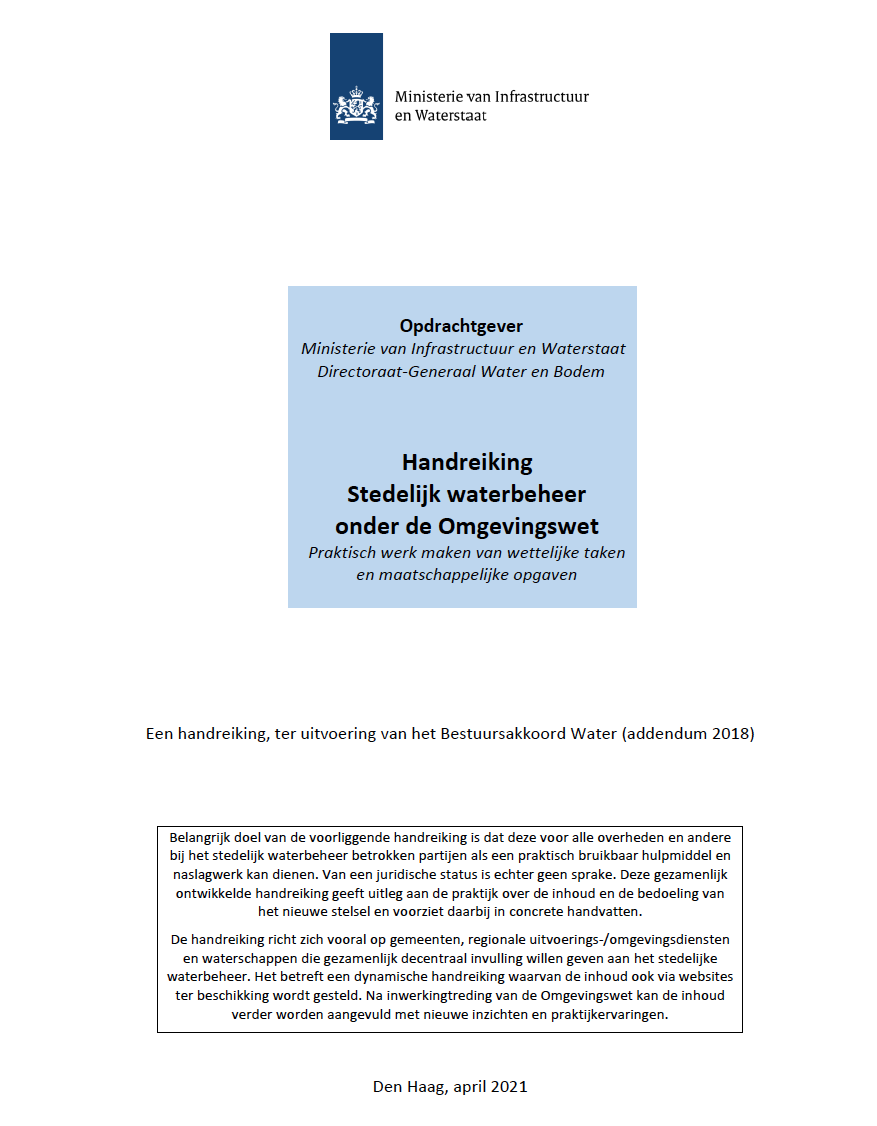 Advies voor:
omgevingsvisie, water- en rioleringsprogramma, regels omgevingsplan
omzetting MBA-lozingsregels bruidsschat
omzetting vangnetvergunningplicht lozingen in bodem en schoonwaterriool

https://iplo.nl/@247608/handreiking-stedelijk-waterbeheer-omgevingswet/
Water, de blauwe draad door het Bal
Bedankt!
Contactgegevens

06 288 57 089
simon@flolegal.nl